McKibben on Climate Change & Fiction:
“Understand what things feel like”

“The background becomes the highest drama”

“to illuminate … to bear witness”
[Speaker Notes: 1.  Role of the artist is to make us feel   2. but these stories are a real departure from most literary work… concerned with the relationship between people & everything else  3. Make visible, especially the scale]
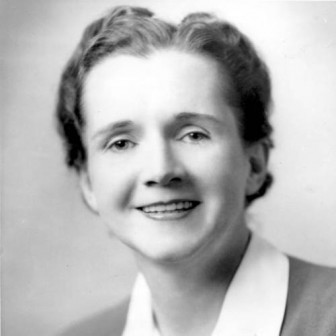 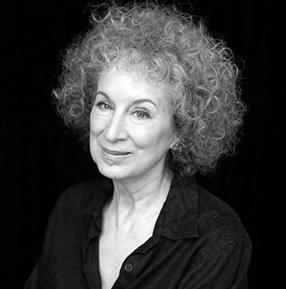 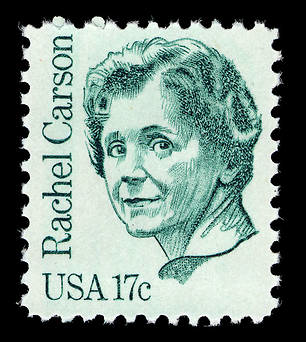 Rachel Carson & Margaret Atwood
From DDT to Climate Change
[Speaker Notes: Silent Spring published in 1962; Carson was a scientist turned lyrical writer; she died of complications from breast cancer 2 years after book came out – she was 57.  Led to Nixon created the EPA in 1970.  

Why are we reading this in a climate change course?  It’s not about climate change, is it?

Atwood– contemporary Canadian novelist, The Handmaid’s Tale in 1985, Oryx and Crake in 2003, dystopian sci-fi writer]
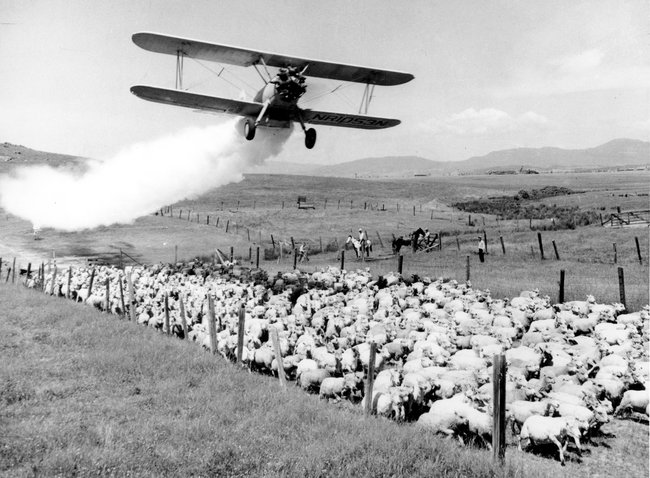 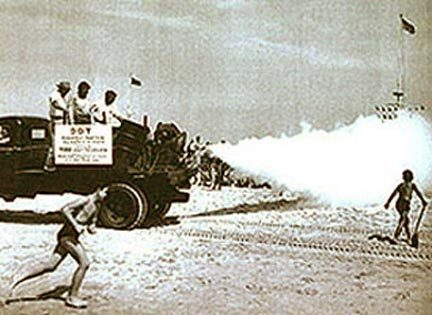 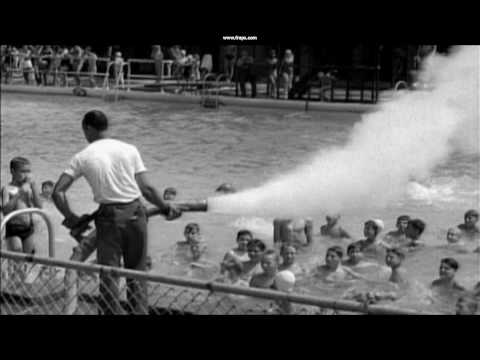 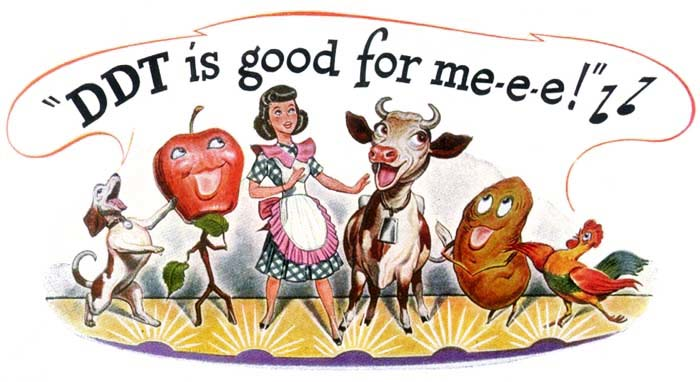 Close Reading “A Fable for Tomorrow”
A Fable for Tomorrow
Fiction: a story not entirely factual, but at least partially shaped, made up, imagined.  
“Not entirely factual” ≠  “Not true”

Fable/parable (literary genres): short, succinct, didactic fictional story that almost always ends in an explicit moral lesson (the moral of the story). A fable usually includes animals/plants/natural forces that are anthropomorphized, while a parable usually includes only human actors. 
 
Genre: A literary type or class.  That is, a set of works characterized by similarities in subject matter, style, structure, etc.
Close Reading “Time Capsule Found on the Dead Planet”
Narrative
Story  
Narrative Discourse

Fiction/truth
Fable/parable
Genre